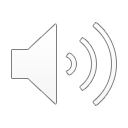 PIE > Germanic
Phonological changes that make Germanic different from PIE
How to do Fortson chapter 15 exercises 1 and 2 and 3
First things first
Have you read through at least 15.1-15.18, the phonology section of chapter 15, once? If not, do it now.
Have you taken a look at exercises 1-3 to figure out what the basic tasks are? If not, do that now.
Underline and take notes as you read: make the text your own, something you have engaged with.
Once you’ve done that, the following slides should draw your attention to some things that are important for the exercises.
Some symbols you’ll need to understand
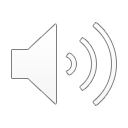 15.4 thorn and edh
15.8 fricatives f, th (thorn), h, and hw  versus voiced fricatives (find those symbols in 15.8)
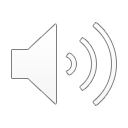 PIE > Germanic Phonology
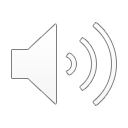 Fortson 3.8: Satem v. Centum: English is centum.
In Centum branches the plain velars and the palatals merged into plain velars
That means English has plain velars k, g, and gh and labiovelars kw, gw, and gwh
PIE had three sets of sounds: palatals, velars, and labiovelars
Next Up: Grimm’s Law
Grimm’s Law
This is the grandparent of all the PIE sound change laws: it was one of the first discovered and remains the most important for us English speakers.
It’s summed up in the table in §15.6, the most important resource to do these exercises.
First, all the voiceless stops in PIE changed to voiceless fricatives in Germanic (Grimm I)
Then all the voiced stops in PIE changed into voiceless stops in Germanic (Grimm II)
Then all the voiced aspirates in PIE changed into plain voiced stops in Germanic (Grimm III)
Next up: Verner’s Law solved some pesky exceptions to Grimm’s Law
Verner’s Law
The important things here:
 to note that this affects the Germanic fricatives f, th, h, and hw when they are word-internal.
And to note that it affects word-internal s, which becomes z.
to note that where the stress falls is a condition that can affect sound change. 
Here’s how it works: After Grimm 1 occurs, we are left with fricatives f, th, h, and hw: when the stress does not fall right before those fricatives f, th, h, and hw, they change again to become voiced fricatives (those symbols I pointed out a few slides ago: see 15.8).
In the same conditions, s becomes z.
This is important for exercise 1, because Verner’s law adds another possible outcome of the PIE voiceless stops
It is important for exercise 2, because it affected some of those words and so will be needed to get the right answer.
It is important for exercise 3, because exercise 3 asks you to say whether and how Verner’s law affects those PIE words.
What’s the point?
Exercise 1 is simply meant to get us familiar with the charts and explanation of how PIE phonology changed into Germanic.
Exercise 2 is meant to give us some neat instances of working backward from English to Germanic and PIE. 
Who knew that the word “leech” when used of a doctor is actually the original meaning of the word for those blood-sucking critters called leeches (they are called that because doctors used to use them to bleed patients: gruesome but cool-some?)
Exercise 3 is meant to show Grimm’s and Verner’s law at work to produce some familiar words.
Exercise 4 is meant to get us to try to figure some things out ourselves: be sure to check your answers using a good dictionary (and don’t just go get the answer from the dictionary: come up with an idea first, then check it: it doesn’t matter if we are wrong: it matters that we try and then find out).
Additional resources
Don’t forget that there are additional resources online, particularly on Wikipedia and the Wiktionary
An instance that helped me is exercise 1n: *ei changes to what?
I knew *ei is a diphthong, so I looked up “Germanic vowels wiki” and got to a page that summarized the phonology of proto-Germanic
There I found that Fortson 15.15 was being way too concise: it is meant to be where we can find the answer to 1n, namely to confirm that *ei changes to *i, but it doesn’t quite seem to say that. Wikipedia does say that very clearly.
If Fortson seems not to have a clear answer, look the thing up online and see if that explanation is clearer or helps you understand Fortson’s explanation.